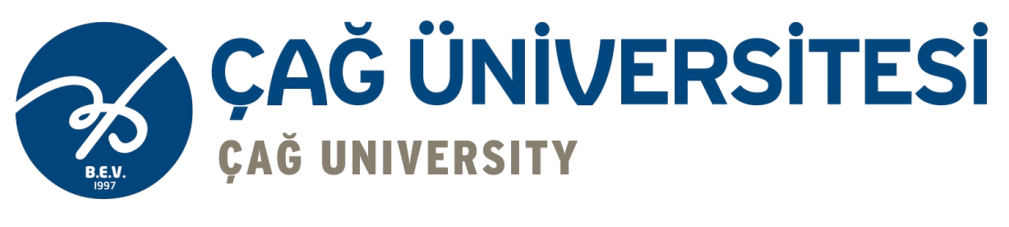 Kalite Güvencesi İçin Kurumsal PolitikaKaliteli Sohbetler Serisi
Kalite Yönetimi Koordinatörlüğü
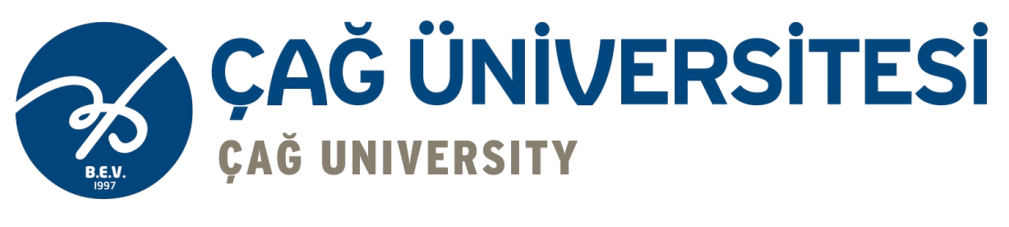 Eğitimin Konu Başlıkları
Çağ Üniversitesinin Vizyonu
Çağ Üniversitesinin Misyonu
Çağ Üniversitesinin Temel Değerleri
Çağ Üniversitesi Kalite Politikası
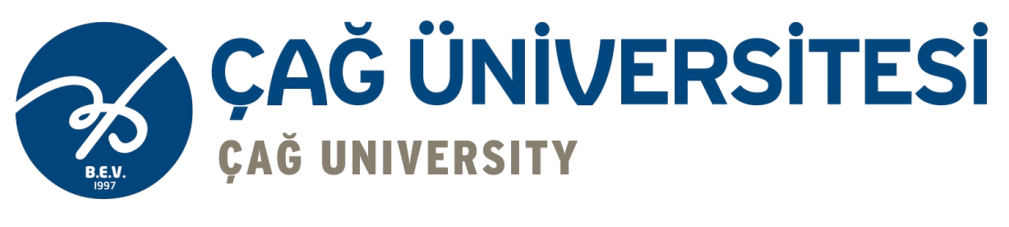 Çağ Üniversitesinin Vizyonu
“Sosyal ve beşerî bilimler alanında eğitim-öğretim, araştırma ve toplumsal katkı çalışmalarında Türkiye’nin önde gelen vakıf üniversitelerinden biri olmak”
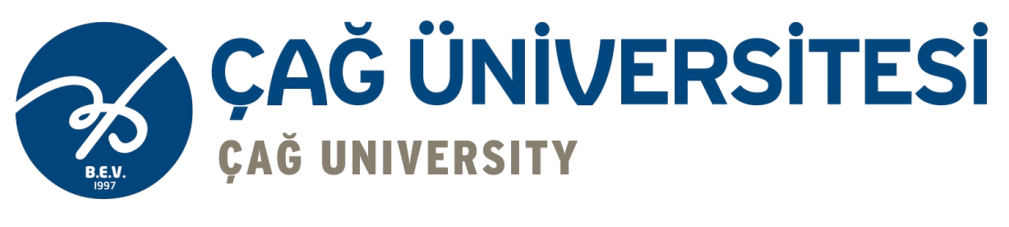 Çağ Üniversitesinin Misyonu
Bilgi üretim ve paylaşım merkezi olarak Atatürkçü Düşünce Sistemi doğrultusunda,
Dünya standartlarında eğitim ve öğretim vererek,
Araştırmacı, sorgulayıcı, girişimci,
Evrensel değerler çerçevesinde topluma ve çevreye duyarlı,
Sosyal sorumluluk bilincine sahip, etik değerleri göz önünde bulunduran,
Özgüveni yüksek, kendini ifade edebilen, yaşama hazır bireyler yetiştirmek.
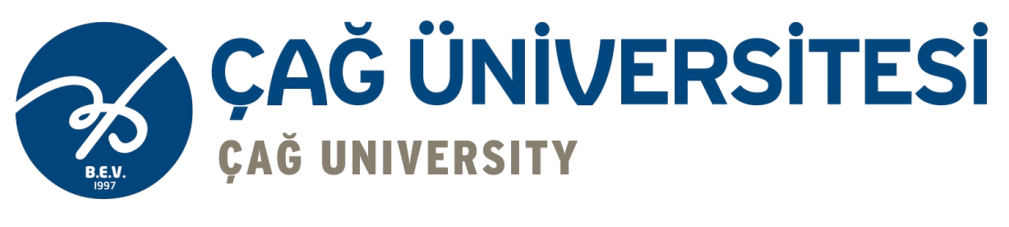 Çağ Üniversitesinin Temel Değerleri
Çağ Üniversitesi; gerçekleştirdiği tüm hizmet, süreç ve uygulamalarda temel değerleri ile BM sürdürülebilir kalkınma amaçlarını hareket noktası olarak kabul etmektedir. Çağ Üniversitesinin gerçekleştirdiği tüm faaliyetlerinin temelini teşkil eden değerleri şu şekildedir:
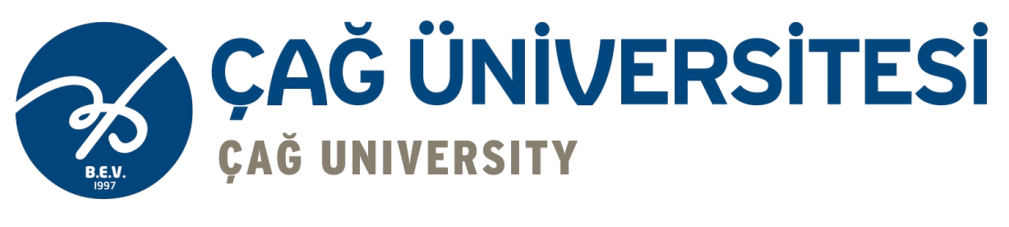 Çağ Üniversitesinin Temel Değerleri
Adil olmak
Etik davranmak
Şeffaflık
Bilimsellik
Girişimcilik
Kalite odaklılık
Paydaş odaklılık
Çevreye duyarlılık
ÇAĞ kültürünü benimsemek.
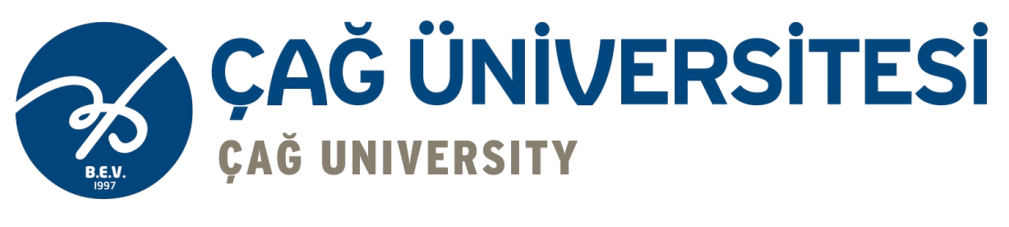 Çağ Üniversitesi Kalite Politikası
Uluslararasılaşma düzeyini arttırmak,
Öğrenci başarı ve memnuniyetini temel alarak öğrenci merkezli ve başarı odaklı olmak;
Araştırma merkezlerini etkin kılarak bölgesel, ulusal ve uluslararası gereksinimlere yönelik araştırmalara yoğunlaşmak;
Bölgesel ihtiyaçlara yönelik etkinlikleri öncelik olarak benimseyip sosyal sorumluluk anlayışı ile toplumun yaşam kalitesini arttıran çalışmalar yapmak;
Duyarlı bir yönetim anlayışı ile öğrenmeyi kolaylaştırıcı ve destekleyici ortamlar sağlamaktır.
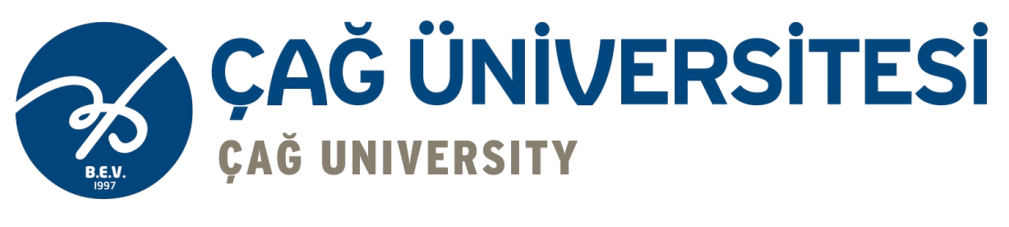 Kurumsal Politikalar
Kalite politikamızın yanı sıra Üniversitemizin aşağıda belirtilen kurumsal politikaları belirlenmiş ve paydaşlarla web ortamında paylaşılmıştır:
Eğitim Öğretim Politikası
Araştırma Geliştirme Politikası
Toplumsal Katkı Politikası 
Uluslararasılaşma Politikası 
Yönetişim Politikası
Bkz. https://www.cag.edu.tr/tr/universite-kalite-kurumsal-politikalar